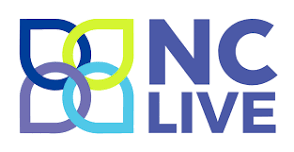 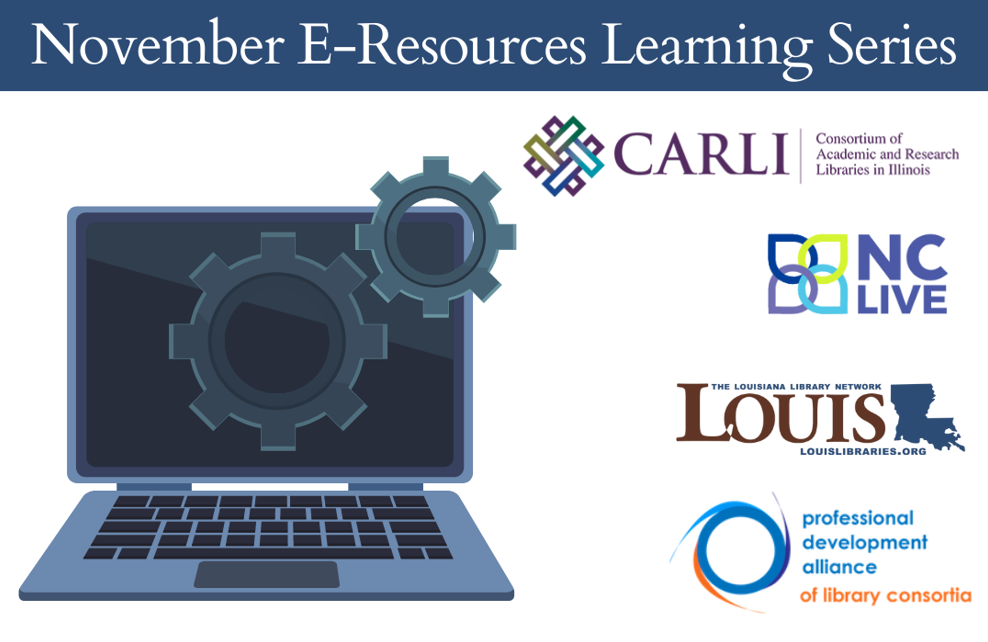 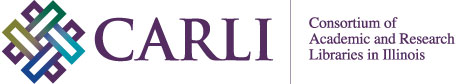 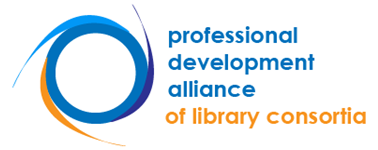 E-Resources Learning Series
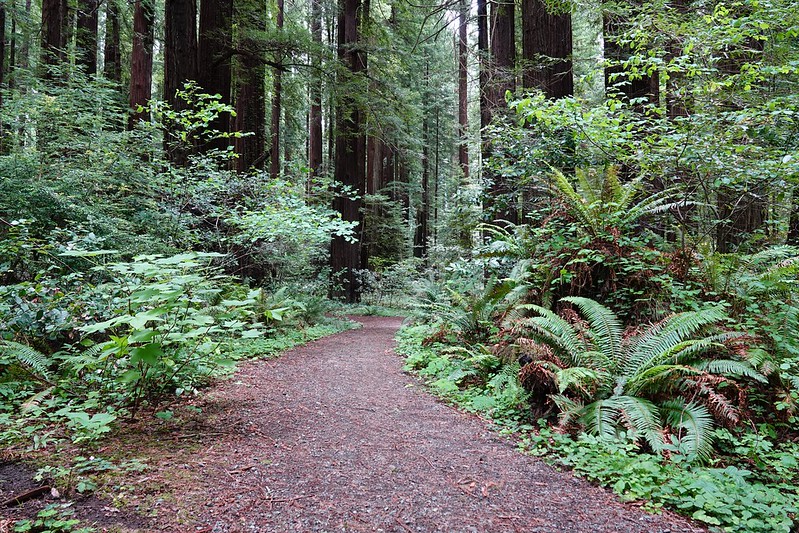 Addressing Accessibility in E-Resources LicensingJenny Taylor
“Cheatham Grove accessible path”
 photo by Linda, Fortuna future 
CC BY-NC 2.0
Zoom’s Live Transcript is enabled.
Agenda
Disclaimers
Why Accessibility Matters
Evaluating Accessibility
Contractual Provisions
Accessibility Complaints
Disclaimers
Not a lawyer
CARLI’s experience
How to fix accessibility issues
Why Accessibility
Americans with Disabilities Act
Prohibits discrimination against individuals with disabilities in several areas, including employment, transportation, public accommodations, communications and access to state and local government programs and services.
Why Accessibility
Section 508 of the Rehabilitation Act of 1973
Federal agencies must give disabled employees and members of the public access to information comparable to the access available to others
Section 504 of the Rehabilitation Act of 1973
Prohibits federal agencies, programs, or activities from discriminating and requires reasonable accommodation for qualified individuals with disabilities
Illinois Information Technology Accessibility Act (IITAA)
Aligns the state with section 508 and 504
Payan v. LACCD
Intentional vs. unintentional discrimination
Could have gutted ADA
Included online library resources and their accessibility
Evaluating Accessibility
Resources
WCAG 2 Overview
https://www.w3.org/WAI/standards-guidelines/wcag/
Illinois Information Technology Accessibility Act
https://www.dhs.state.il.us/page.aspx?item=32765
Library Accessibility Alliance
https://btaa.org/library/reports
Evaluating Accessibility
Requirements
Text Alternatives
Captions & Audio 	Descriptions
Adaptable/Navigable
Distinguishable
Keyboard Support
Time Requirements
Seizures
Readable
Predictable
Input Assistance
Robustness & 	Compatibility
Evaluating Accessibility
Evaluation Requirements
Voluntary Product Accessibility Template (VPAT)
Vendor contact responsible for accessibility
Process to address accessibility concerns
Need a response timeline for resolution 
Ongoing maintenance and remediation
Equal alternative access available
Contractual Provisions
Template Language
Disabilities Compliance.  Vendor must ensure that products and services provided under this Agreement conform to the W3C Web Content Accessibility Guidelines, version 2.1 (WCAG 2.1) at conformance levels A and AA. If the products and services do not full conform to WCAG 2.1 A and AA, Vendor must notify University in writing of the nonconformance and provide detailed information regarding the plans to achieve conformance, including but not limited to an intended timeline. Vendor shall promptly respond to and resolve any University complaint regarding accessibility of its products or services. If the Licensed Materials do not comply, the University has the right to adapt the Licensed Materials to comply with federal and state law. Vendor will hold University harmless from all demands, claims, damages, liabilities, and expenses arising out of Vendor’s failure to comply with WCAG 2.1.
Accessibility Complaints
Notify license holder
License holder works with vendor to identify a resolution
Alternative equal access
Improvements to system
Legal Representation/Termination
Questions
emanuelj@uillinois.edu

VPAT Repository: 
https://www.carli.illinois.edu/products-services/eres/vpat-repository 

License Template:
https://www.carli.illinois.edu/sites/files/files/CARLI%20Standard%20Licensing%20Agreement_Clean.pdf